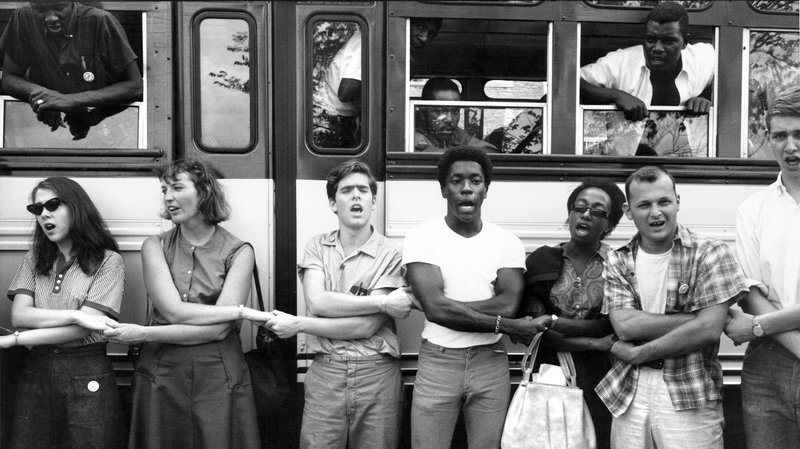 Freedom Summer
Civil Rights Act of 1964
Lyndon Johnson becomes President in 1963
Focuses on economics AND civil rights
Equal Employment Opportunity Commission (EEOC)
Job Corps, Head Start, VISTA (Volunteers in Service to America
Continued…
Civil Rights Act of 1964 initially proposed by Kennedy
Law prohibited segregation in public accommodations such as hotels, restaurants, gas stations, theaters, and parks.
Equal Employment Opportunity Commission (EEOC)
Freedom Summer
Voter Registration Drive
Explicit goal to increase number of African-American voters
Put middle class white college students in the line of fire.
Continued..
Freedom Schools
Community Centers
Voter Registration
Special Projects
Legal Project
White Communities
Theater Project
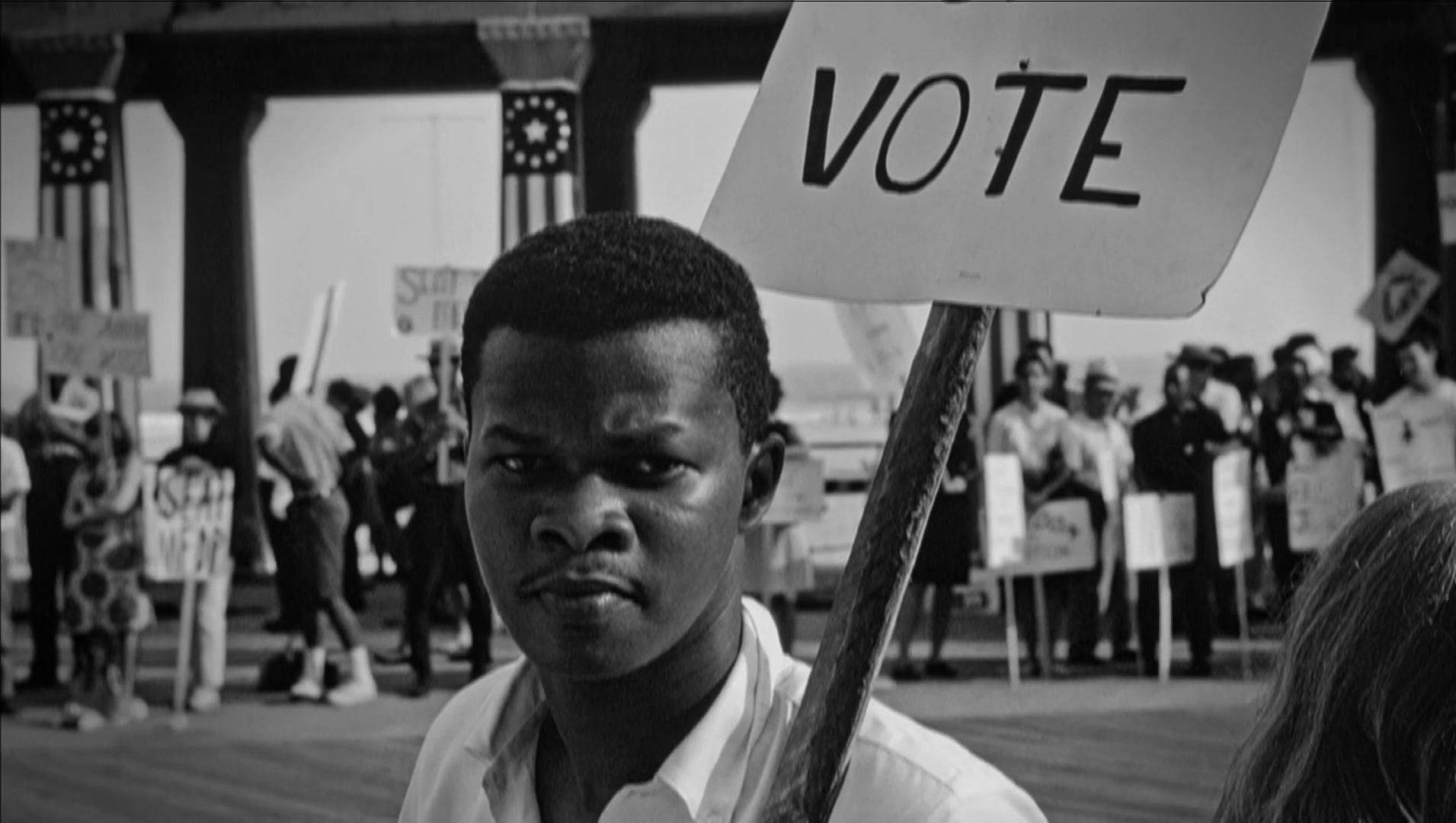 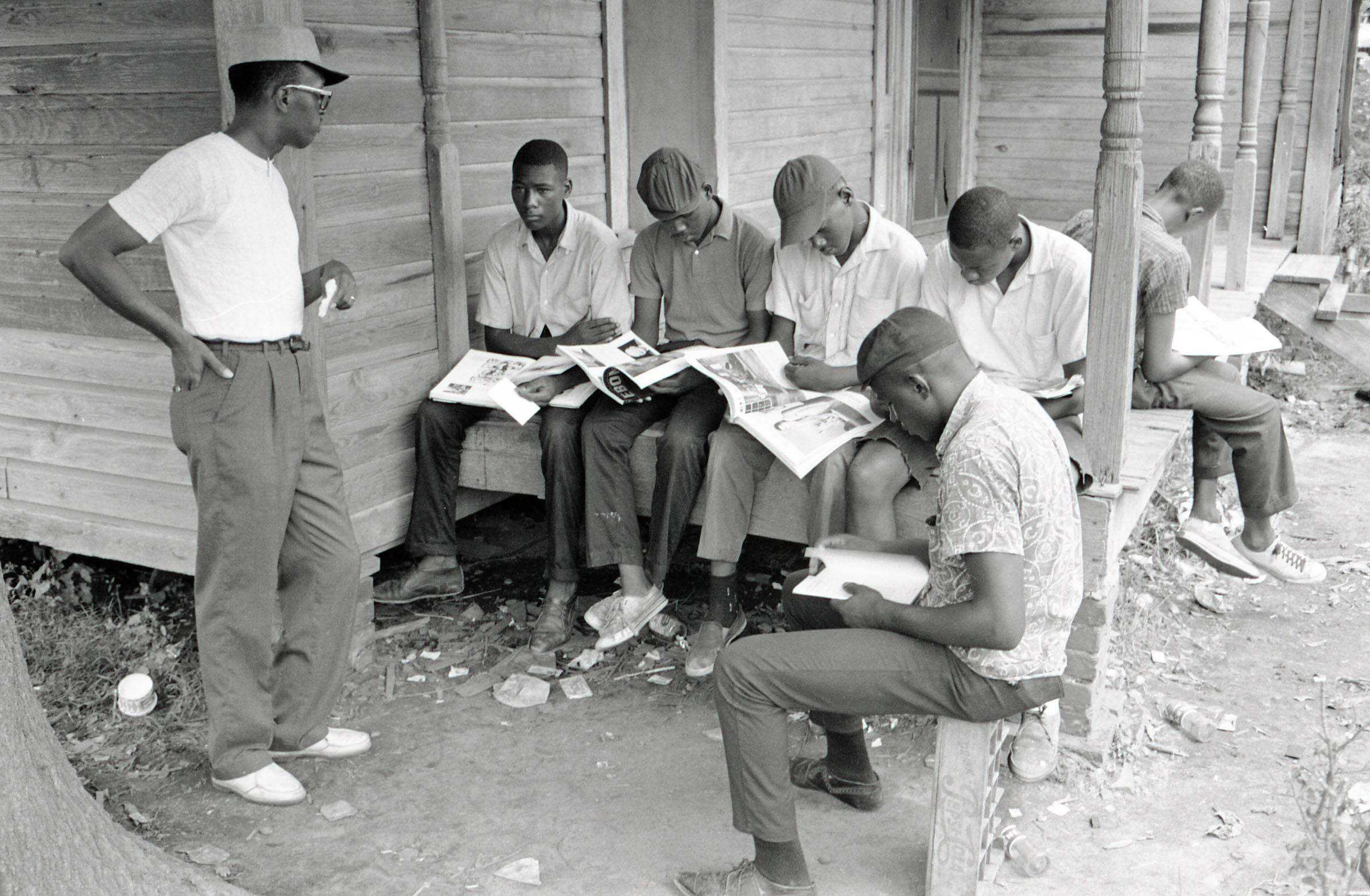 By the Numbers
1,600 new voters
2,000 children in SNCC Freedom Schools
Countless number of beatings, bombings, church fires, and the murder of three project workers.
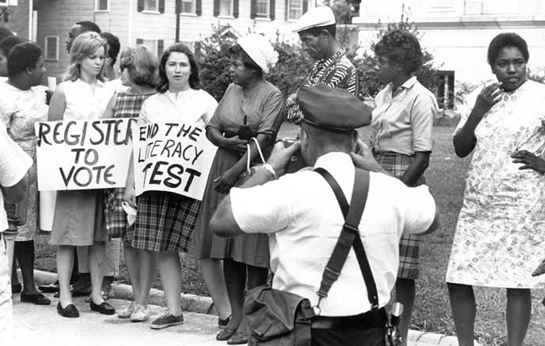 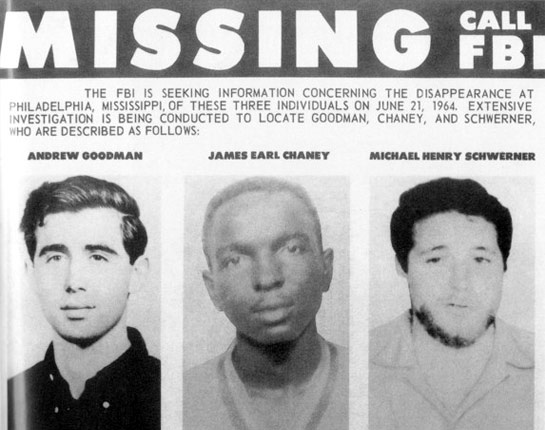 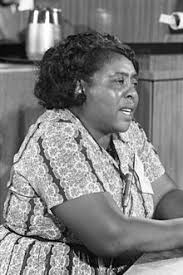 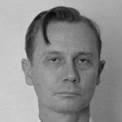 Sam Bower
Committed White Supremacist
Leader of the KKK in Mississippi during the Civil Rights Movement
Fannie Lou Hamer
Voting and woman’s rights activist
Founder of the Freedom Democratic Party
Instructions:

Read the two primary source documents 

On a separate sheet of paper, compare and contrast the faith commitments of Fannie Lou Hamer and Sam Bowers. [You can write a short paragraph OR create a Venn Diagram]